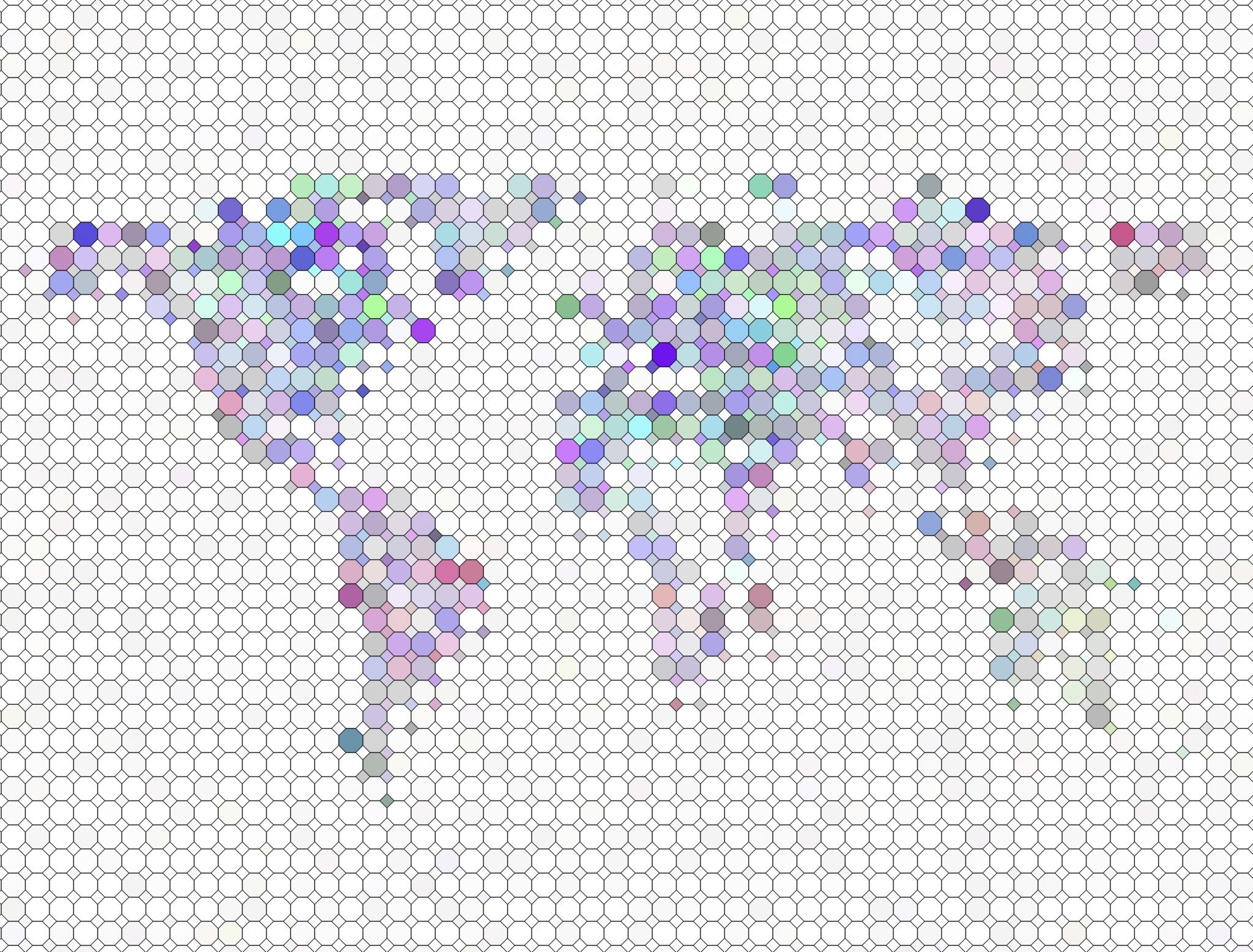 333 (جغر)السياحة والتنمية الإقليميةد. عنبرة السعود
العوامل البشرية المؤثرة في النشاط السياحي
الأحد: 12/07/1443هـ
المقدمة
لا تقل أهمية المتغيرات البشرية عن تلك الطبيعية في التأثير على قيام وازدهار النشاط السياحي. إن توفر الأمن واستقرار الأوضاع السياسية في الوجهات السياحية مطلب رئيس للسياح. تقوم البنية التحتية الممتازة، ووسائل النقل الحديثة، والخدمات المصرفية، والصحية بدور فاعل في الجذب السياحي، وتبعث الاطمئنان النفسي لدى المسافرون، وتكون سبباً في نمو متوالي في حجم السياح وإنفاقهم السياحي. سيؤدي كل هذا إلى ارتفاع الدخل المحلي لتلك الوجهات السياحية ومن بعدها؛ ارتفاع في القيمة المُضافة للقطاع السياحي، ودعم إجمالي الناتج المحلي للدولة  GNP.
الكلمات المفتاحية
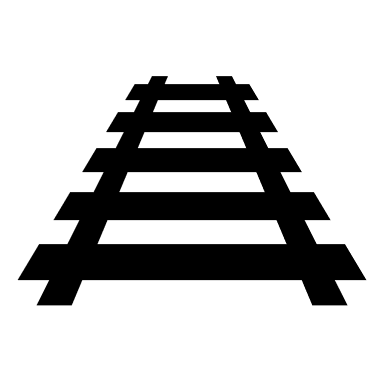 رأس المال
يأتي هذا العامل البشري على رأس قائمة المتطلبات البشرية لتأسيس البُنى التحتية لأنشطة السياحة التي تقع في مسئوليات القطاع الحكومي، وكذلك فيما يخص القطاع الخاص المستثمرون في الأنشطة السياحية المتنوعة.
عصف ذهني بنود صرف رأس المال
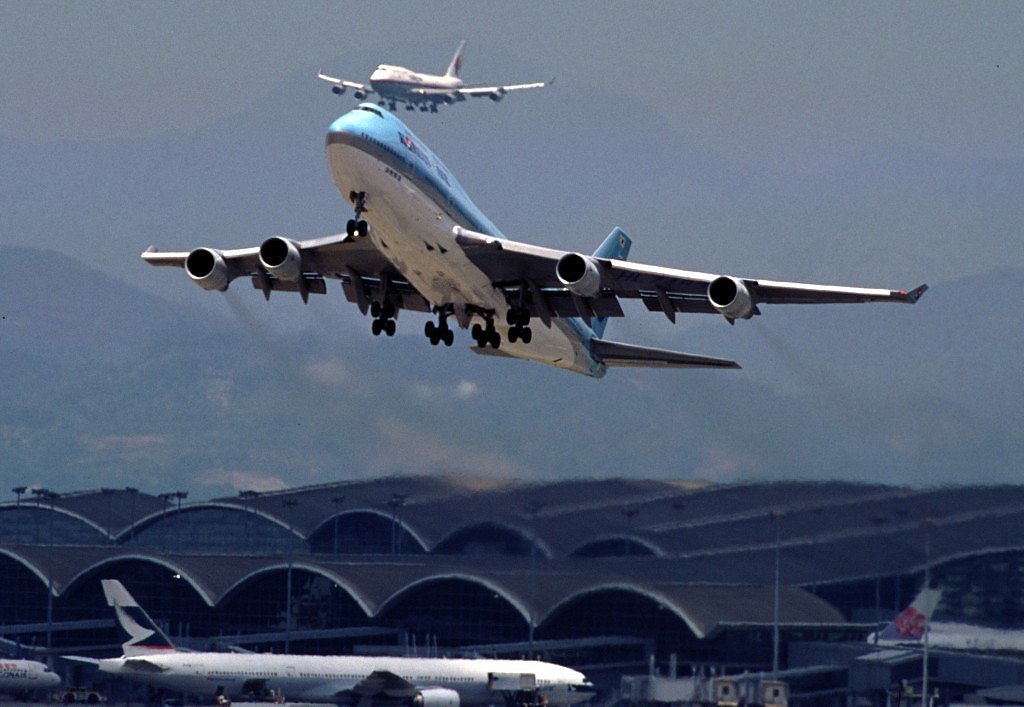 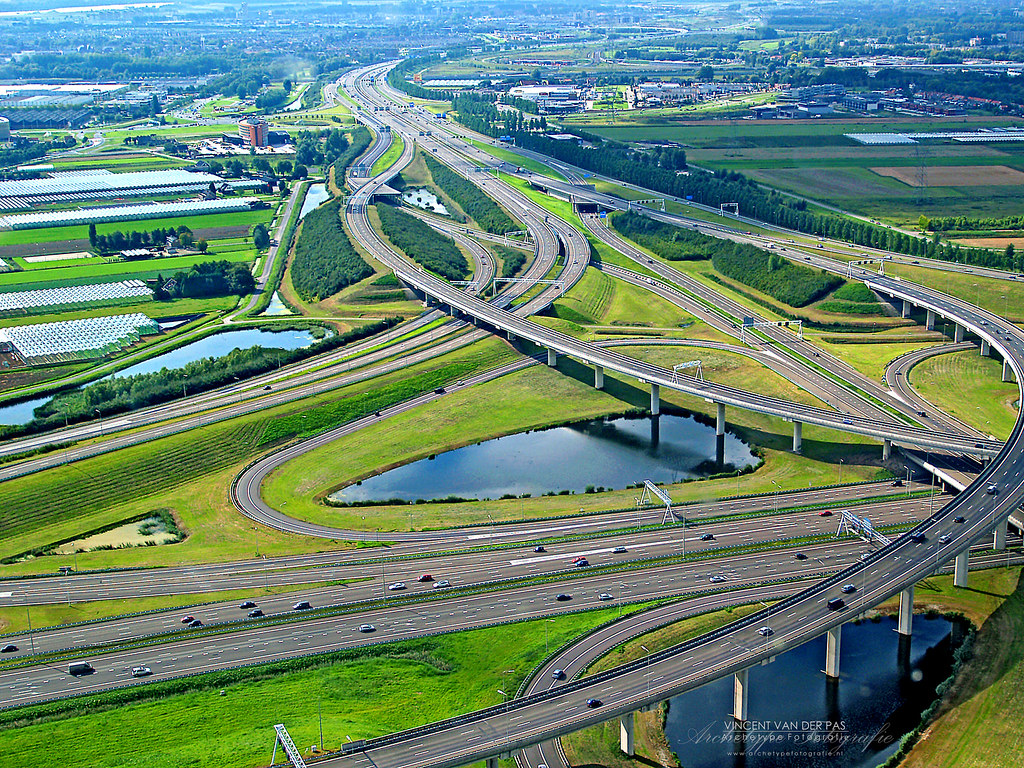 هذه الصورة بواسطة كاتب غير معروف مرخصة بالاسم CC BY-NC
معالم التراث الثقافي الطبيعي
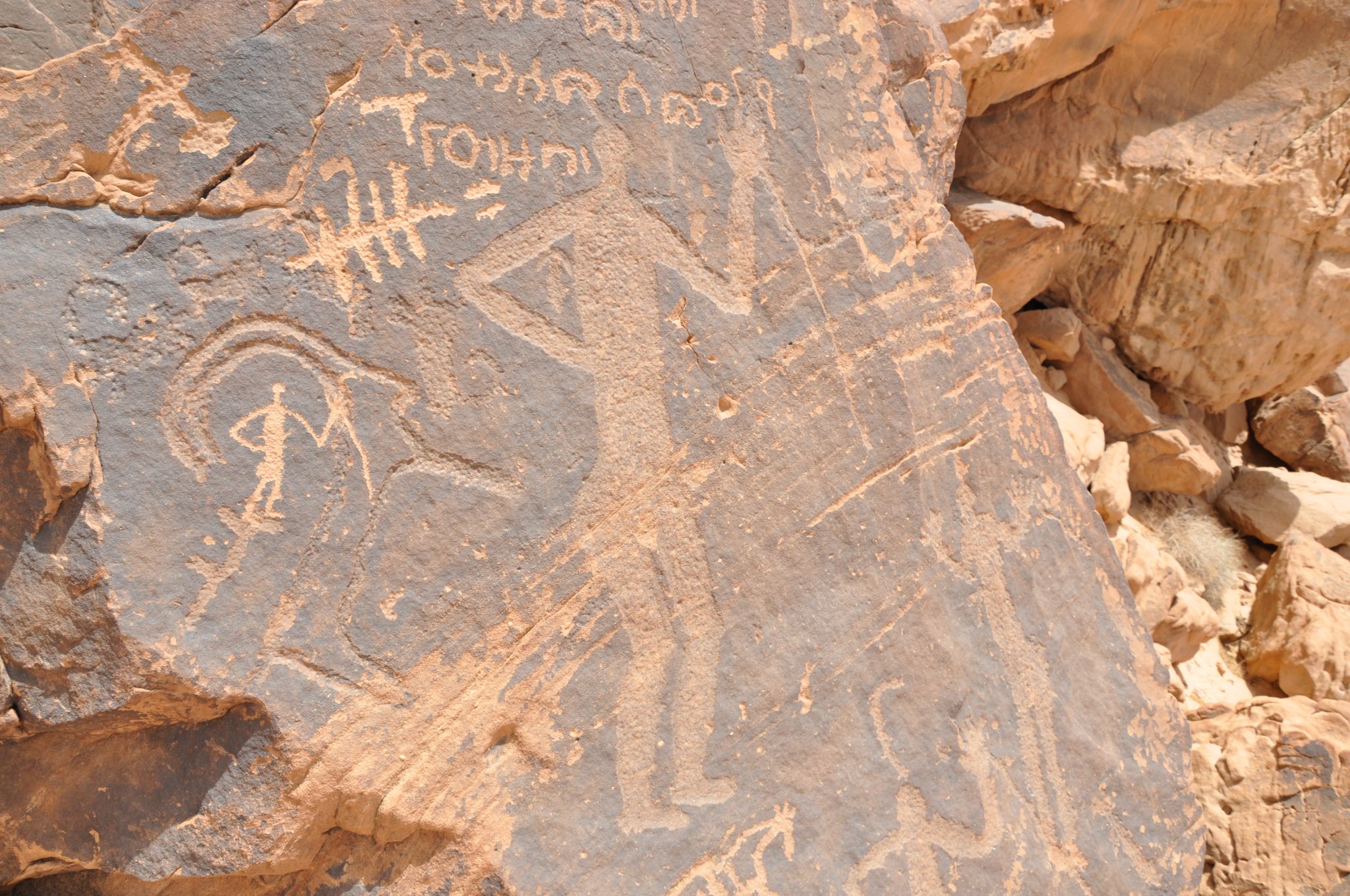 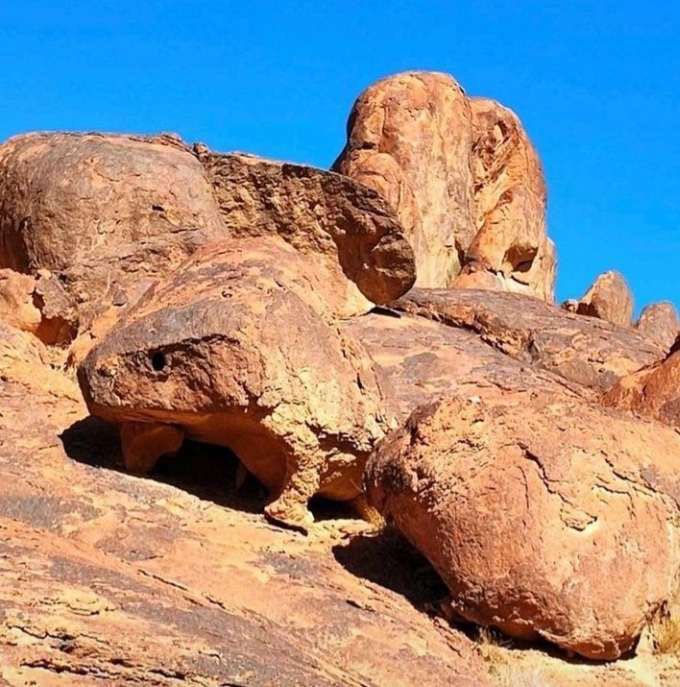 اربطي بين الصورة السابقة وبين والبُنية التحتية.
1. 
2. 
3.
معالم التراث الثقافي البشري
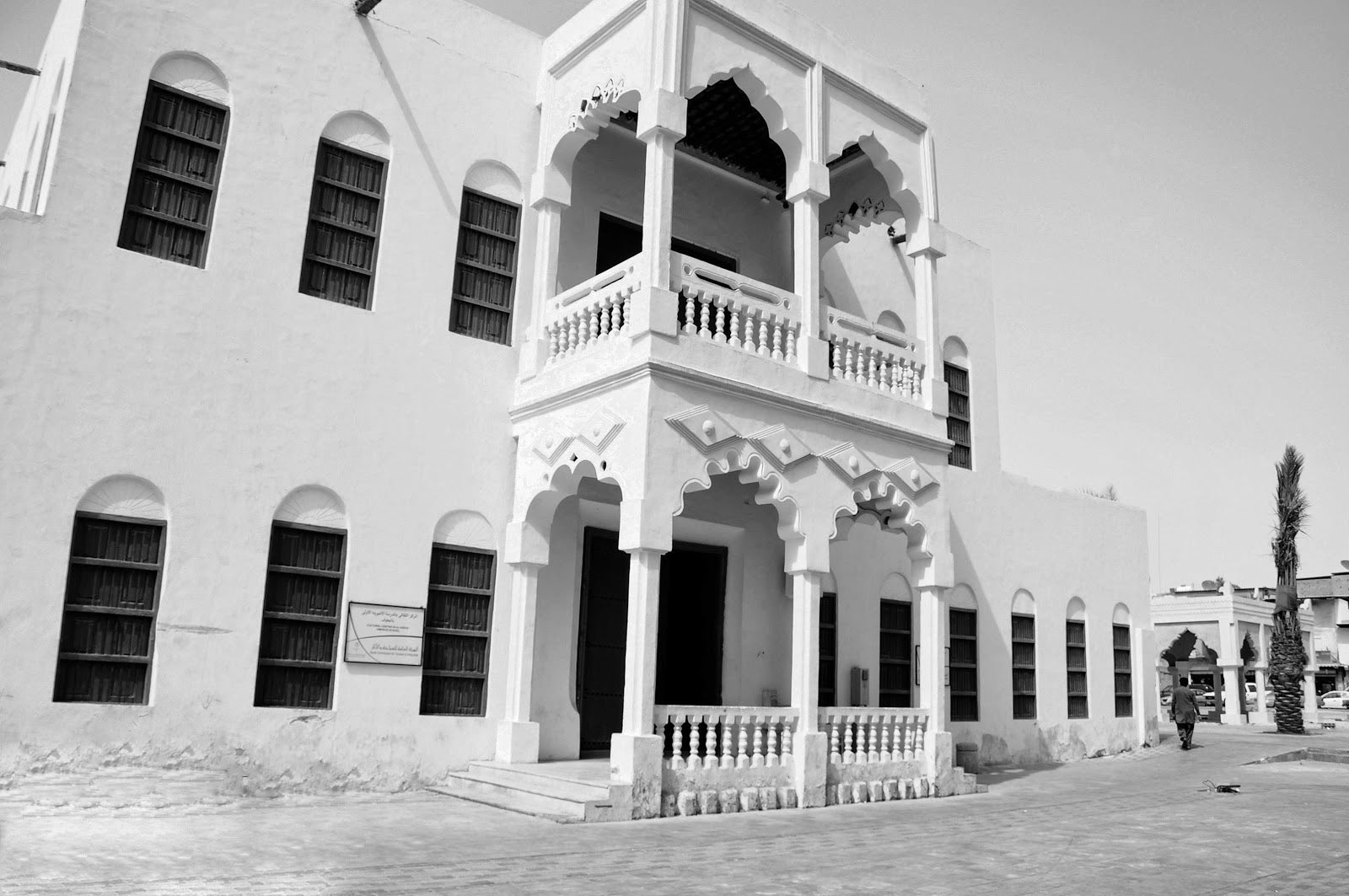 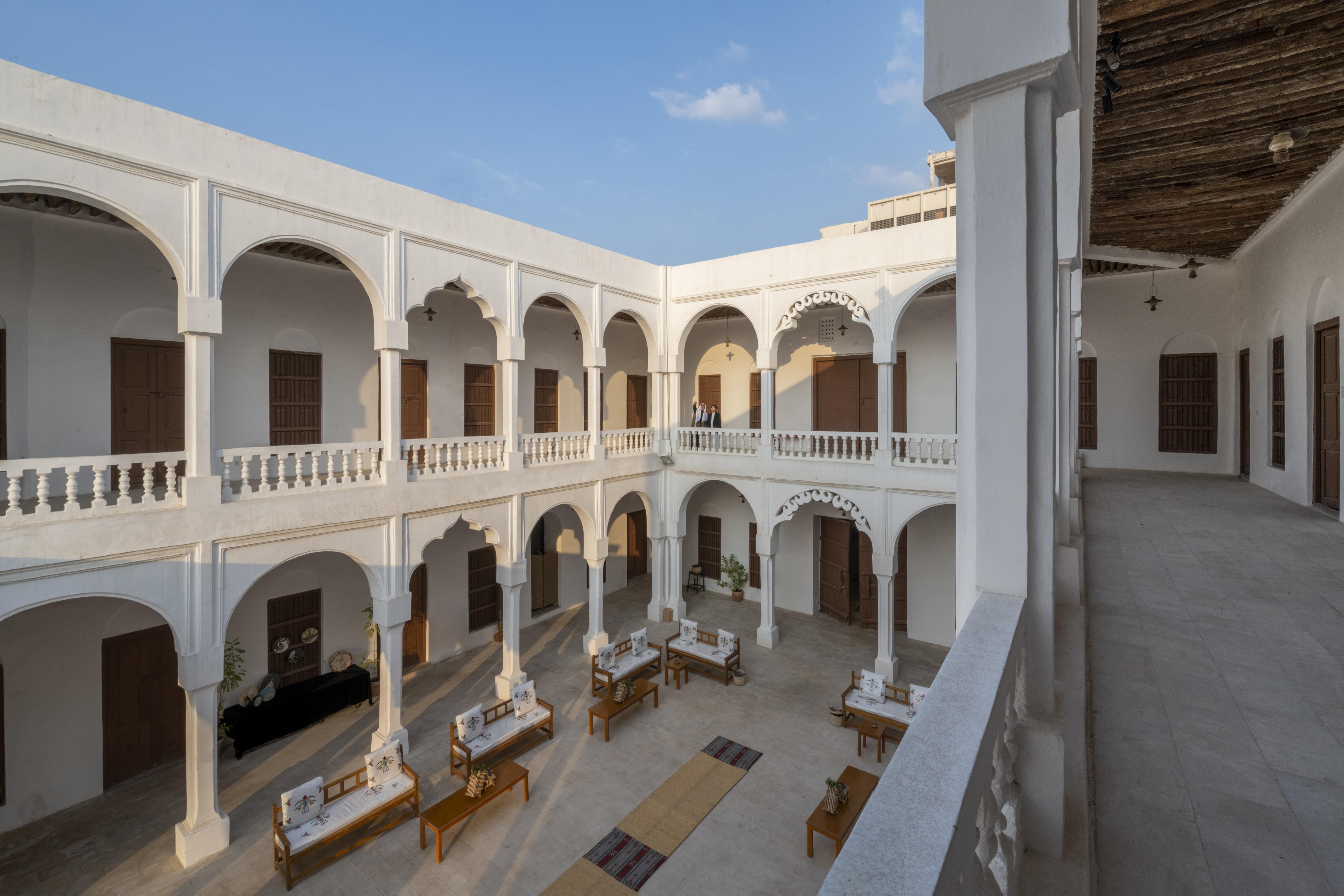 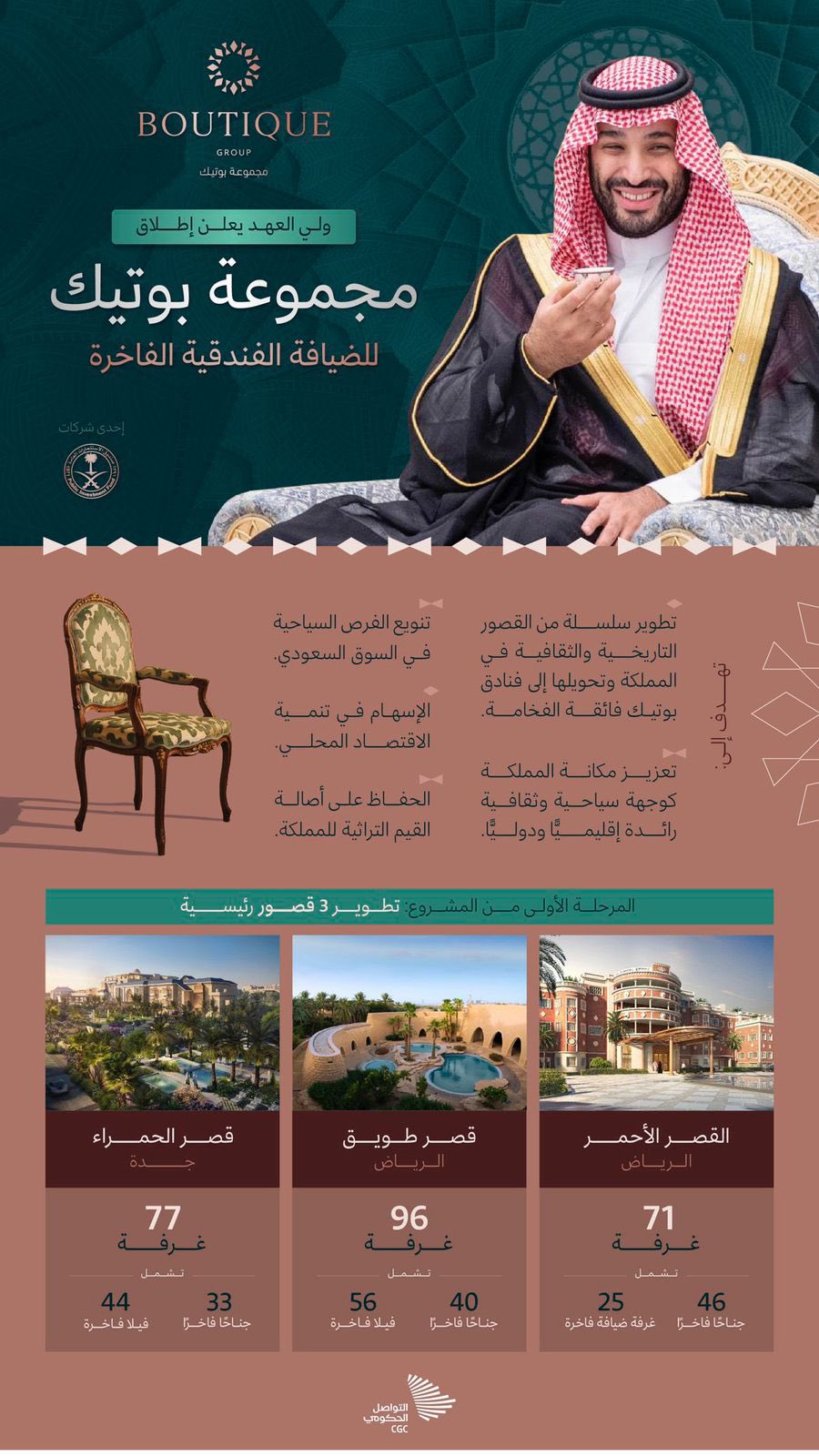 ما علاقة الصورة بأهداف المحاضرة؟
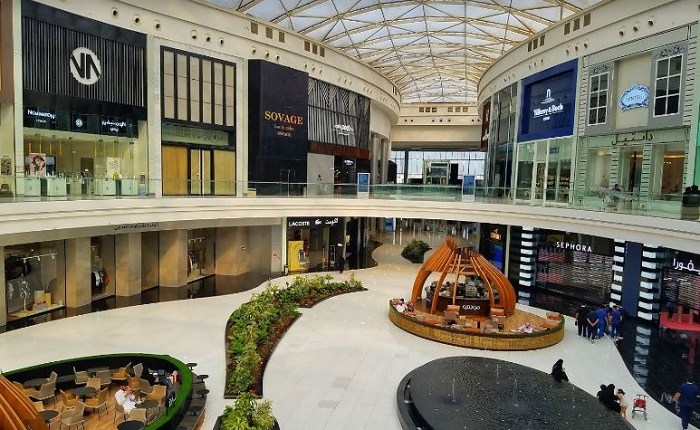 س: ماهي العلاقة بين مضامين الصور السابقة وبين موضوع هذه المحاضرة؟

س: أكتبي اسم المتغير أو المقوم الذي تخدمه كل صورة على حده.
نقاش شفهي
س1: ماذا يعني توفر تلك المقومات؟
س2:كيف يمكن للباحث قياس تأثير وجود هذه المقومات؟
س3: كيف تدللين على أن الدولة تحتل مكانة سياحية على المستوى الخارجي؟
إجابات الطالبات
المصادر المحلية:
   وزارة السياحة السعودية، البنك السعودي المركزي (التقرير السنوي)، الهيئة العامة للإحصاء (الكتاب الإحصائي السنوي).
 منظمة السياحة العالمية (WOT).
    World Organization of Tourism
س1-عددي أنواع البيانات السياحية ذات العلاقة بهذه المحاضرة.س2-ماهي مصادر البيانات السياحية العالمية والمحلية؟
من خلال العرض السابق لموضوع المحاضرة أستطيع استنتاج الآتي:
أن تأثير المتطلبات البشرية في تحقق النشاط السياحي لا يقل عن دور وأهمية المقومات الطبيعية.
علامات ازدهار النشاط السياحي تترجمه أعداد السياح الوافدين.
توفر الأنشطة السياحة الفرص الوظيفية، وترفع الدخل الفردي للمواطنين.
المراجع
) المدرسة الاميرية | هيئة التراث. moc.gov.sa)